KZN Growth Fund
Investment Promotion Stakeholder Forum
14 February 2012
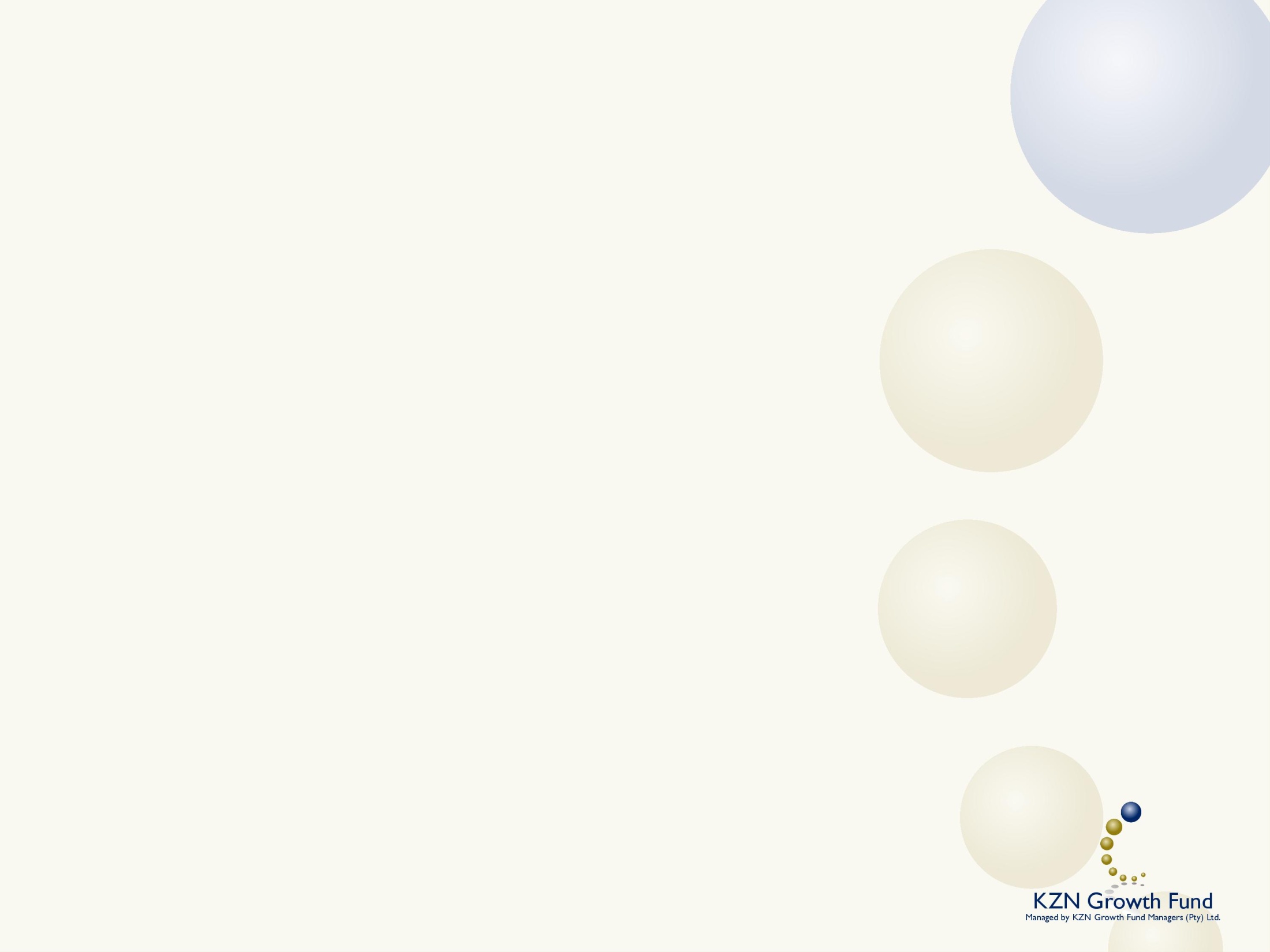 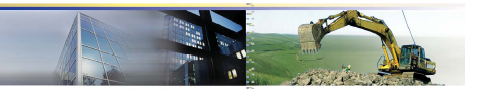 Manoj Nathoo
Strategic Objectives
Provide project finance to viable companies in KZN

Enhance economic growth and development in KZN

Increase employment

Promote BEE 

“Crowd-in” private sector investment in KZN
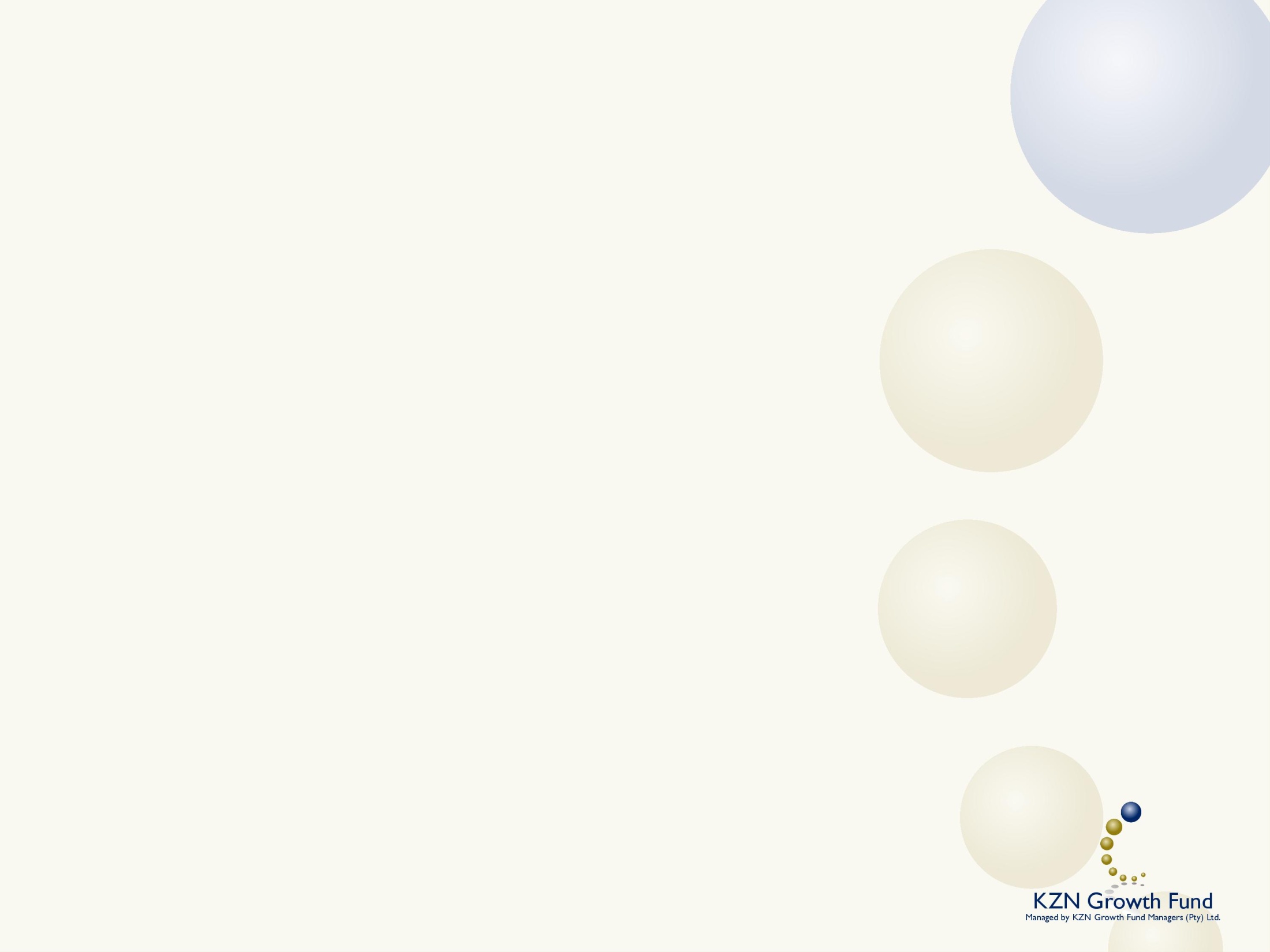 History of the Growth Fund
KGF established in March 2005 by KZN provincial government (initiative of the then MEC, Dr Zweli Mkhize)
Other participants signed up end 2008
PPP - Government funding as well as other sources as below
KZN Government:		R362m
	Standard Bank:		R200m
	DBSA:			R225m
	INCA:			R300m
	Total:			R1,087m
KZN government has already committed further funding for an Fund 2.
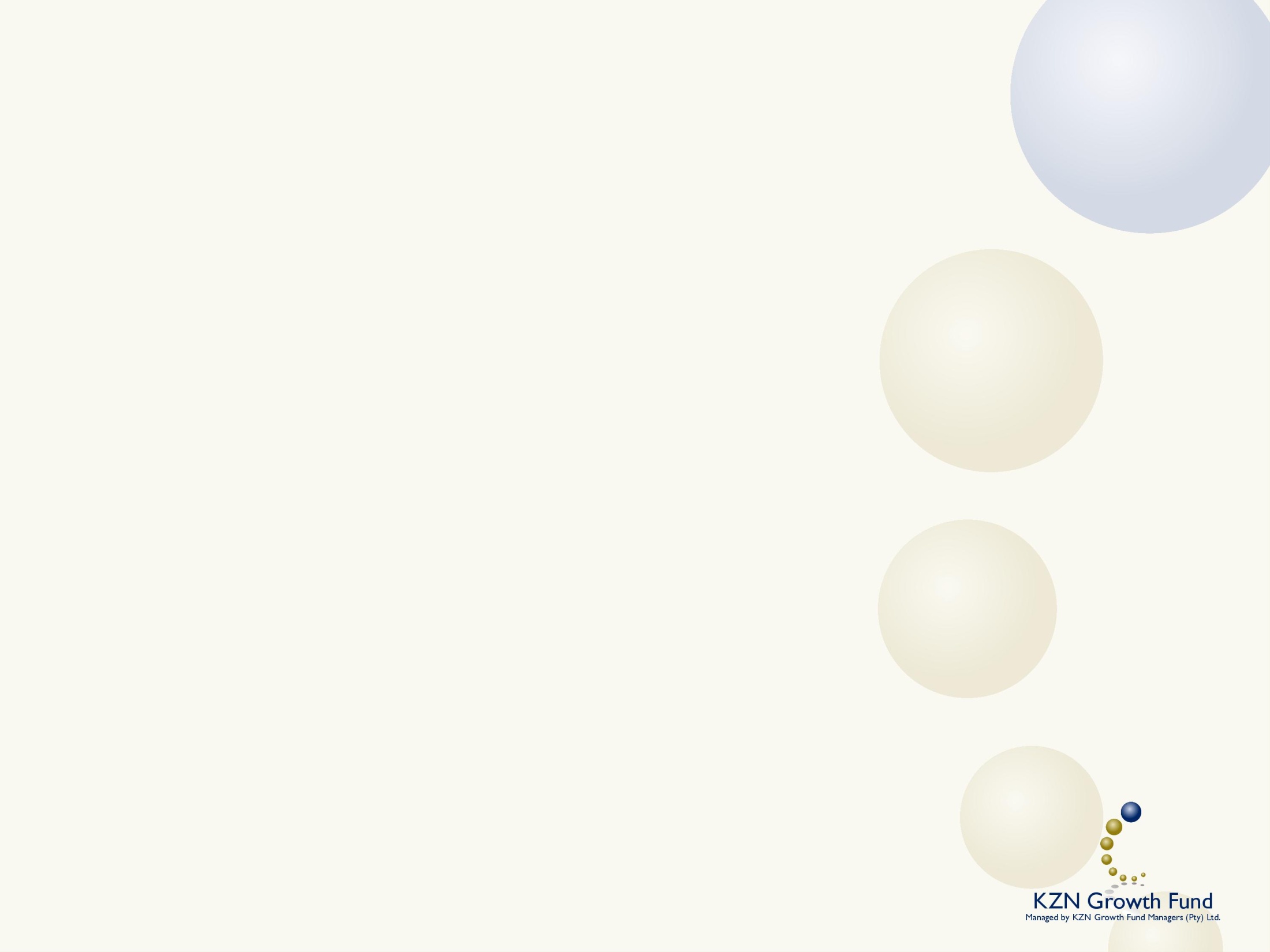 Funding Criteria
KZN based projects 
Debt funding provided: R30m – R80m
Target Sectors:
Energy/ Power
Telecoms, ICT, BPO
Tourism
Bulk Infrastructure
Transport and Logistics
Other – bio-fuels, manufacturing, agri-processing, mineral beneficiation
Loan period of 5 – 10 years
Exclusions: working capital, property finance, acquisitions
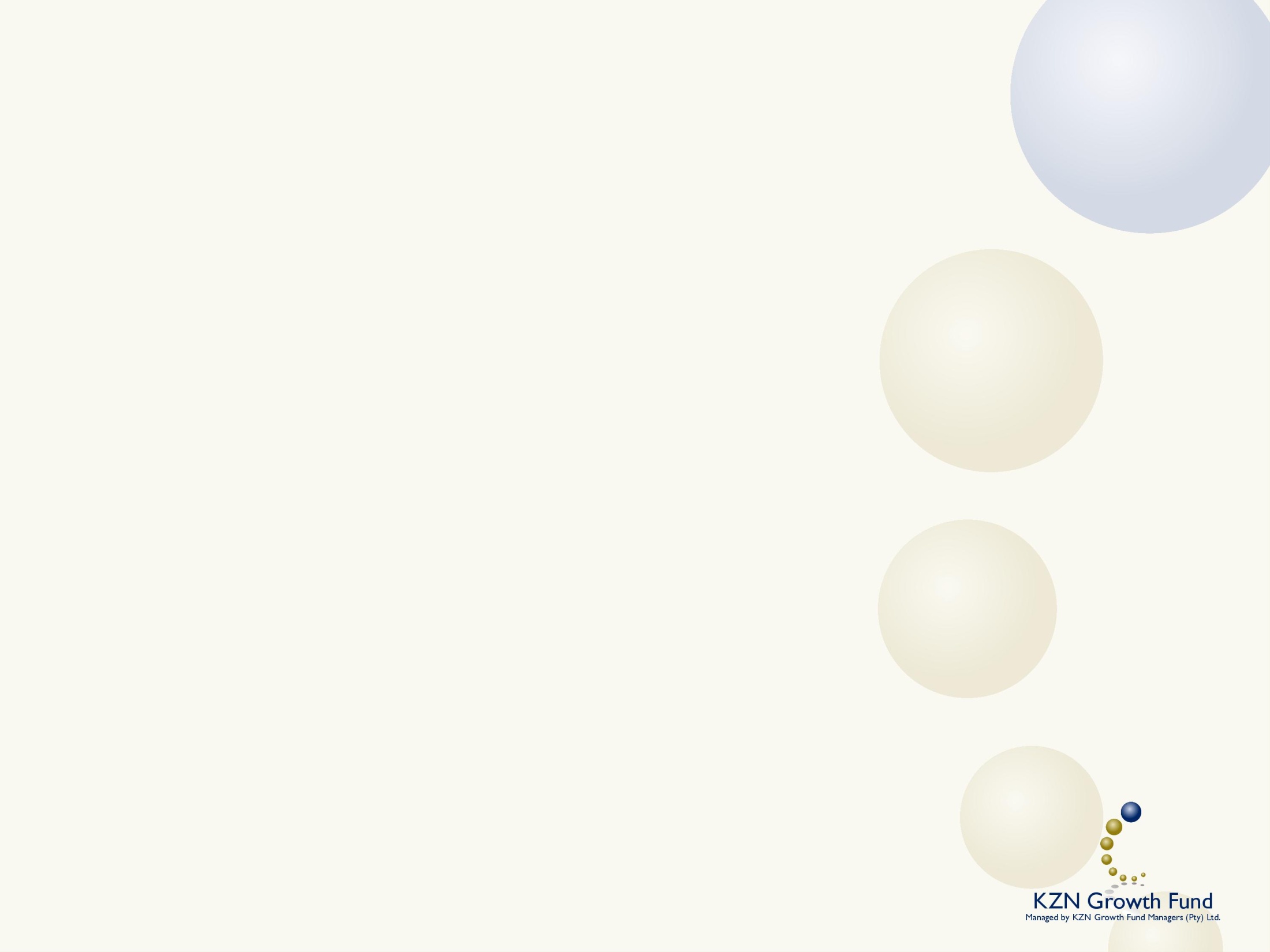 Funding Criteria
Minimum BEE participation  - 30% of equity of which at least 50% by value to be from KZN
Job Creation – sustainable 
Project to be at advanced stage of implementation to enable disbursement within 6 months of application
Minimum equity contribution of 10%. Could be more in certain industries
Interest rates approximately at prime plus
The following table gives an overview of the current portfolio sector spread:
Sector Limits and Availability
Application Process
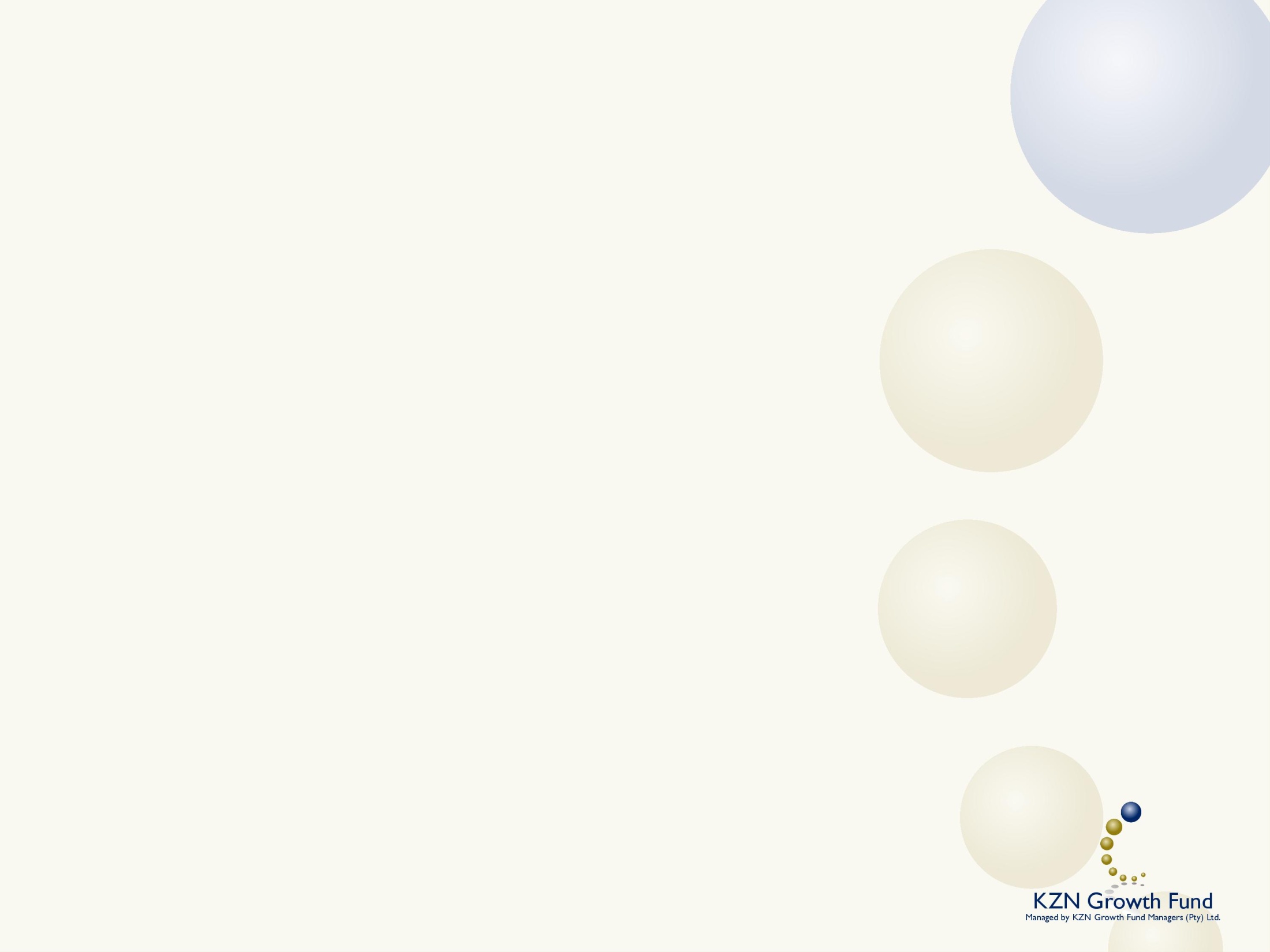 Business Plan / Application sent to KGF Team
Two stage screening process
Initial Screening done against high level criteria
Full Appraisal done – full analysis of business, tests for viability, risk assessment, etc.
Presented to Investment Committee
Presented to Trustees for final approval
Legal closing and aftercare arrangements made
Average time to obtain final approval depends on speed of obtaining information and negotiations but roughly 3 months
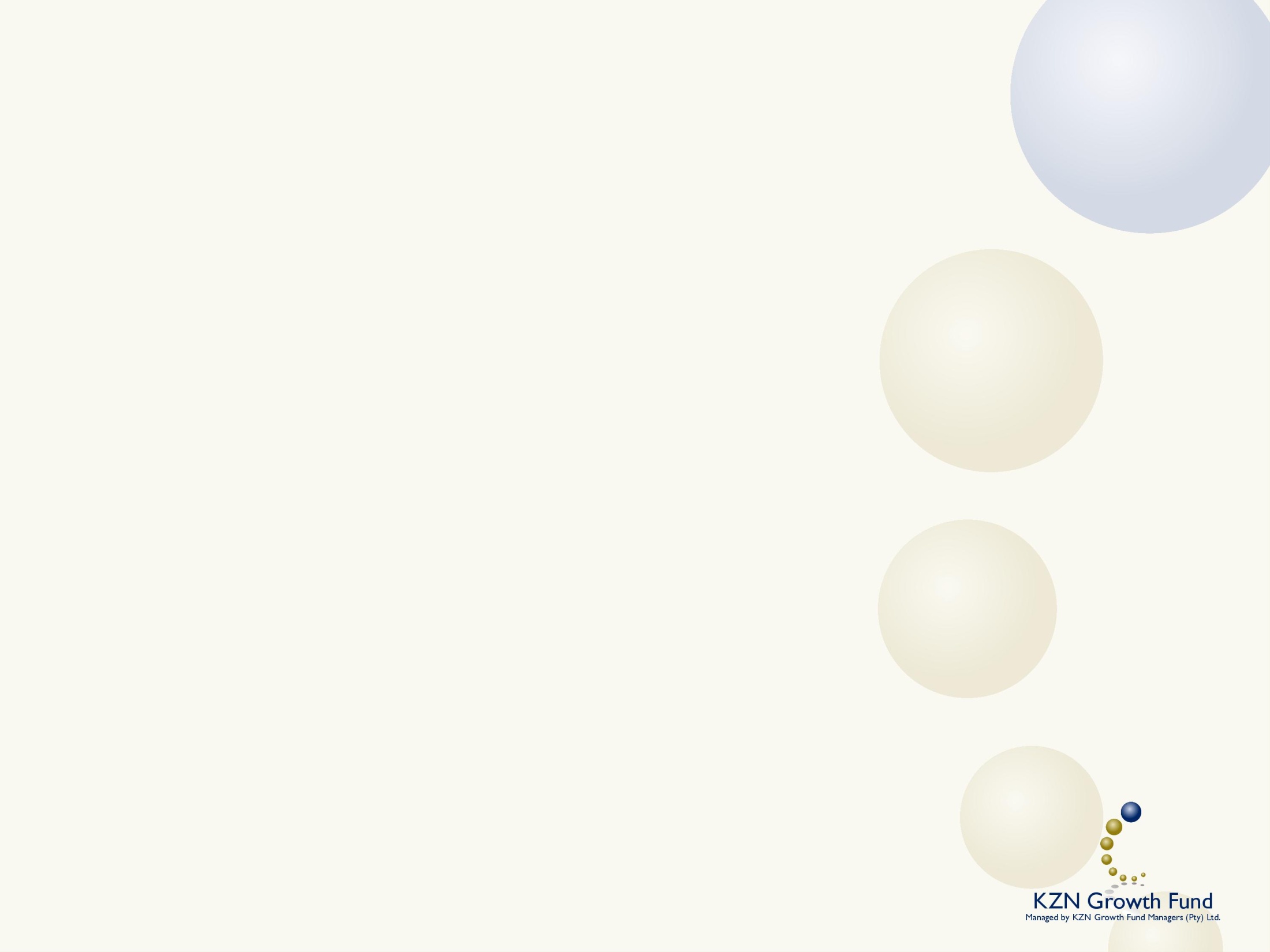 Process (continued)
Due Diligence
Technical 
Market and Demand
Operational
Legal
Environmental
Financial Model audit
etc
Formulation of appropriate funding structure
Recommendation by IC and approval by Trust
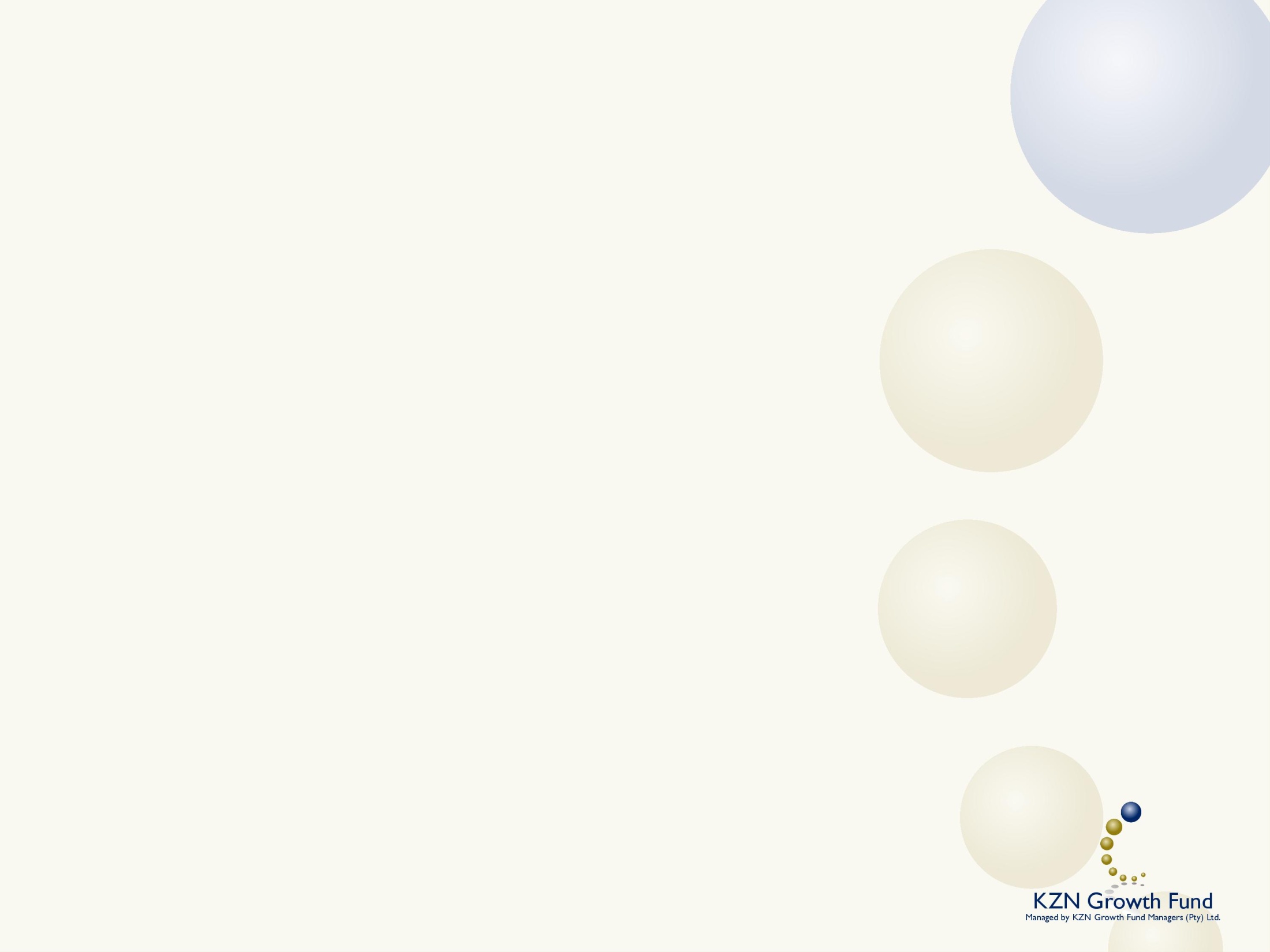 What do we look for?
Sponsors’ experience and level of commitment
Sector and mandate fit
BEE participation
Availability  of  Suppliers for raw materials 
Availability of off takers  for the product or service
Technology partner and reputation in the respective industry
Operation and maintenance by a reputable and experienced operator
Market and demand for product or service
Minimum 10% equity participation
Project viability
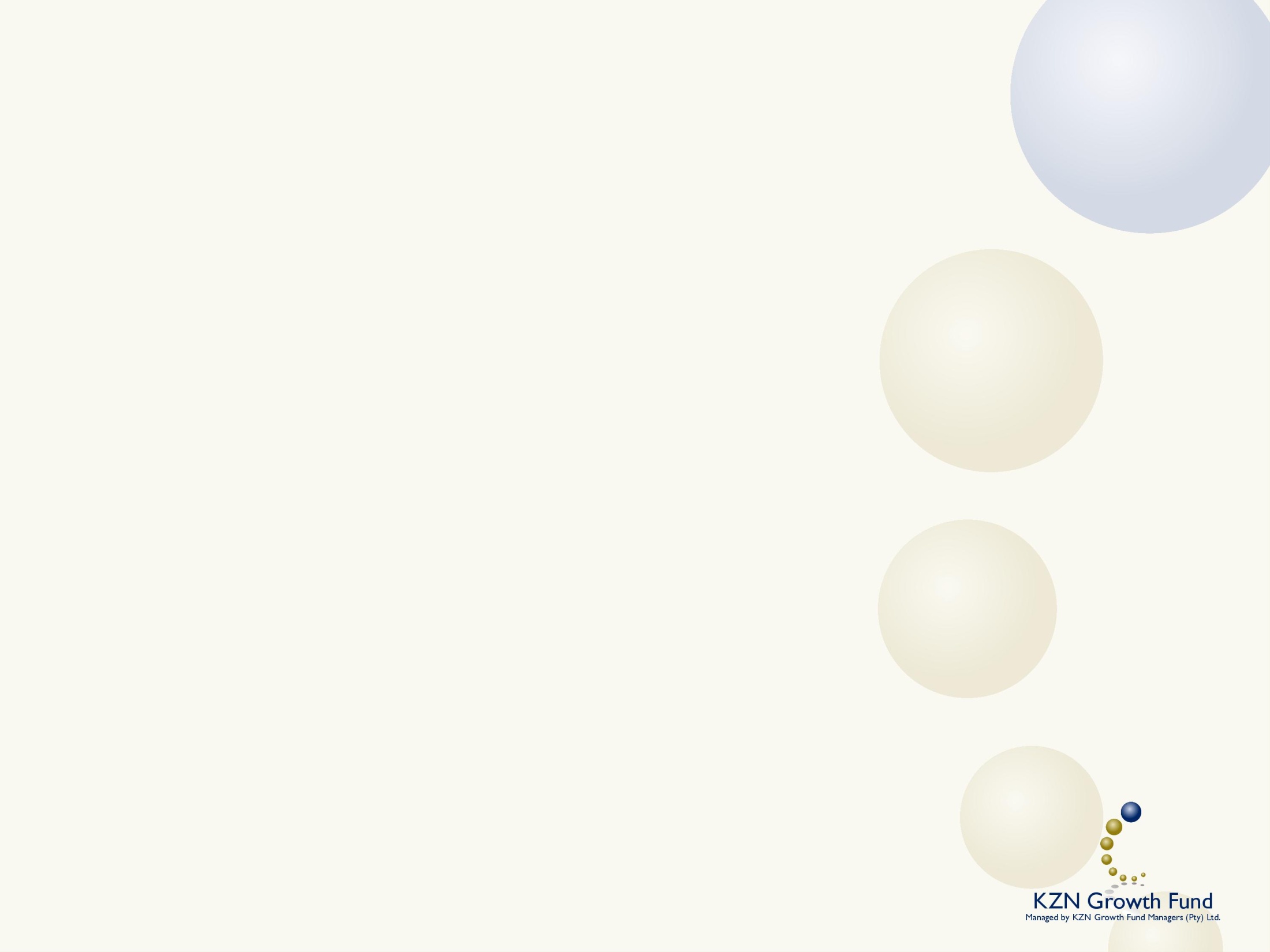 Common Hurdles that can cause delays or rejections
Viability Concerns (insufficient margins, high overheads, etc)
Equity Contribution
Off-take agreements / market appetite
Regulatory approvals (EIA, demarcations, etc)
Incomplete or improper business plans
Insufficient infrastructure
Proper PPP procedures not followed
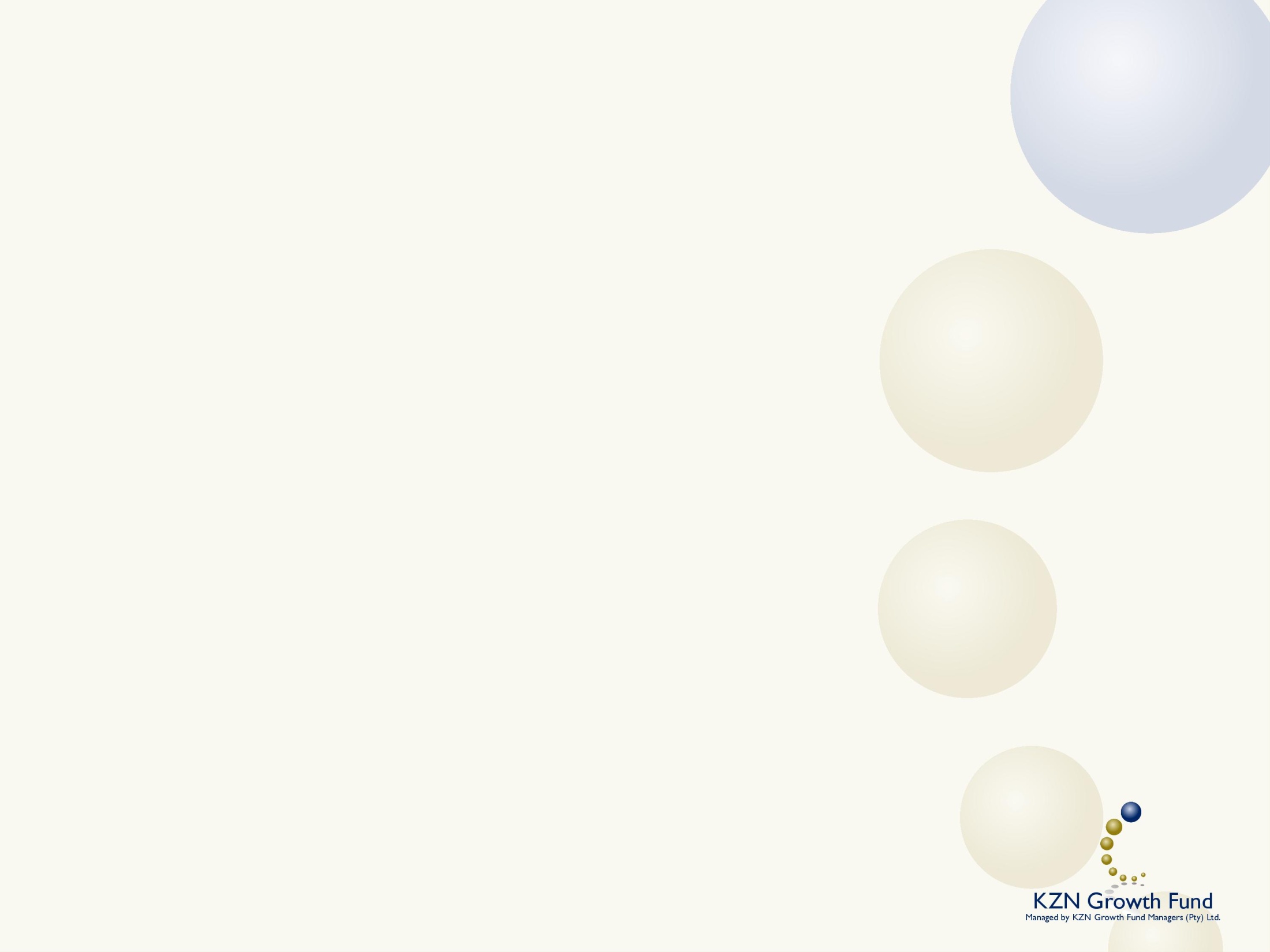 What makes us different?
Interest and Capital repayment holidays

Sculptured repayment profile

Own contribution

Security

KZN Focused

Viability-based funder
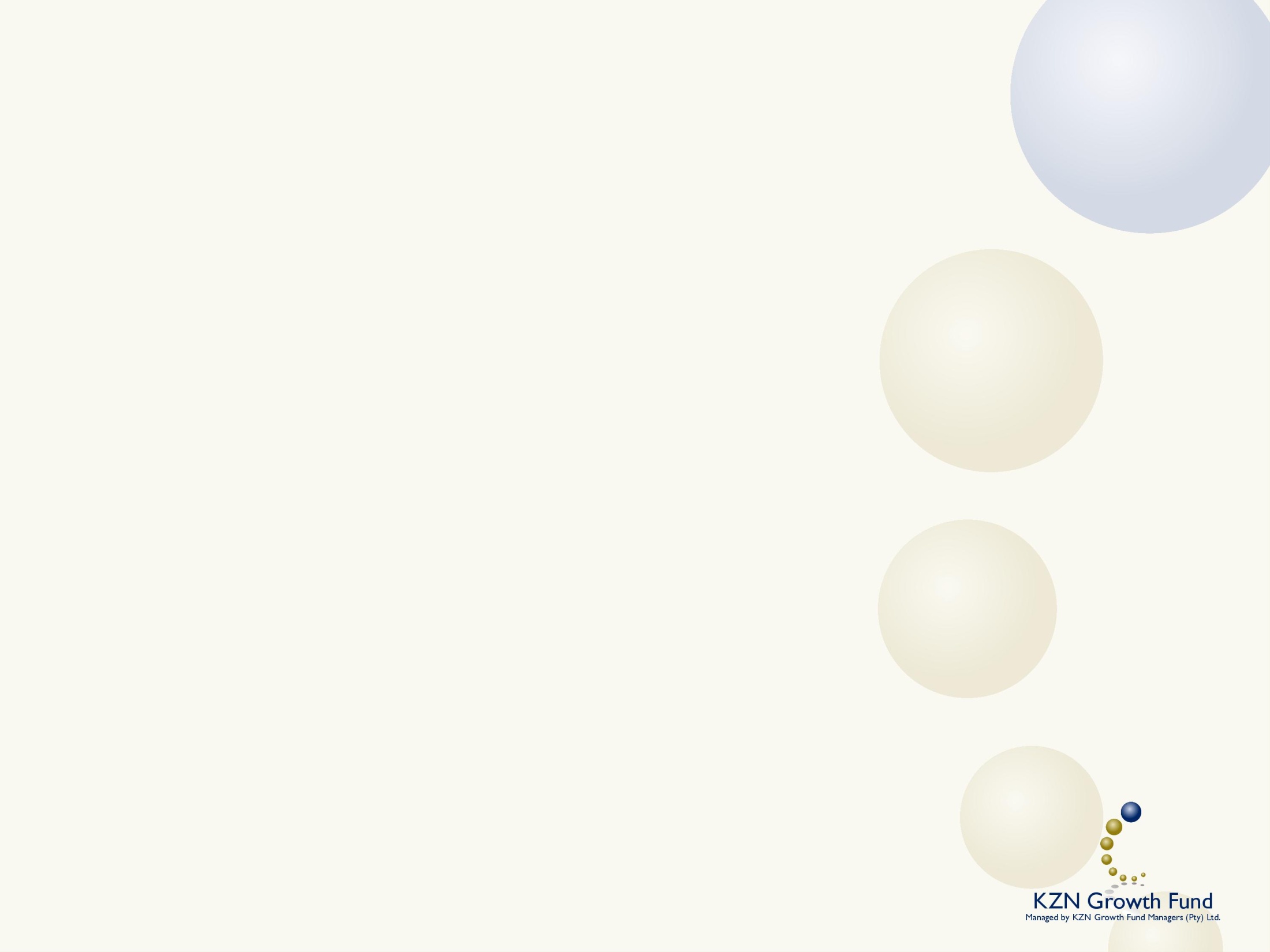 Questions?

KZN Growth Fund
15th Floor, Nedbank Building
303 Anton Lembede St (Smith St)
Durban
Ph: 031 304 1116

manoj.nathoo@kzngrowthfund.co.za

www.kzngrowthfund.co.za